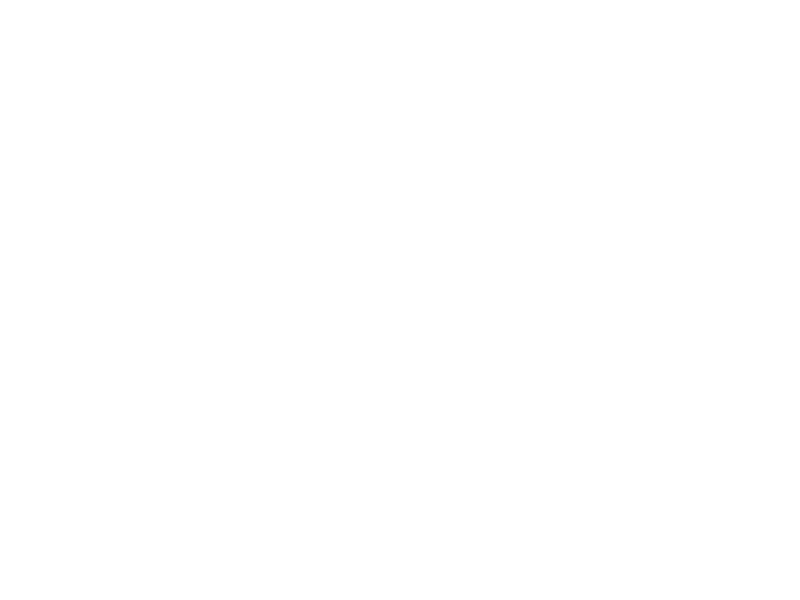 Welcome to the2024 Annual Assembly!
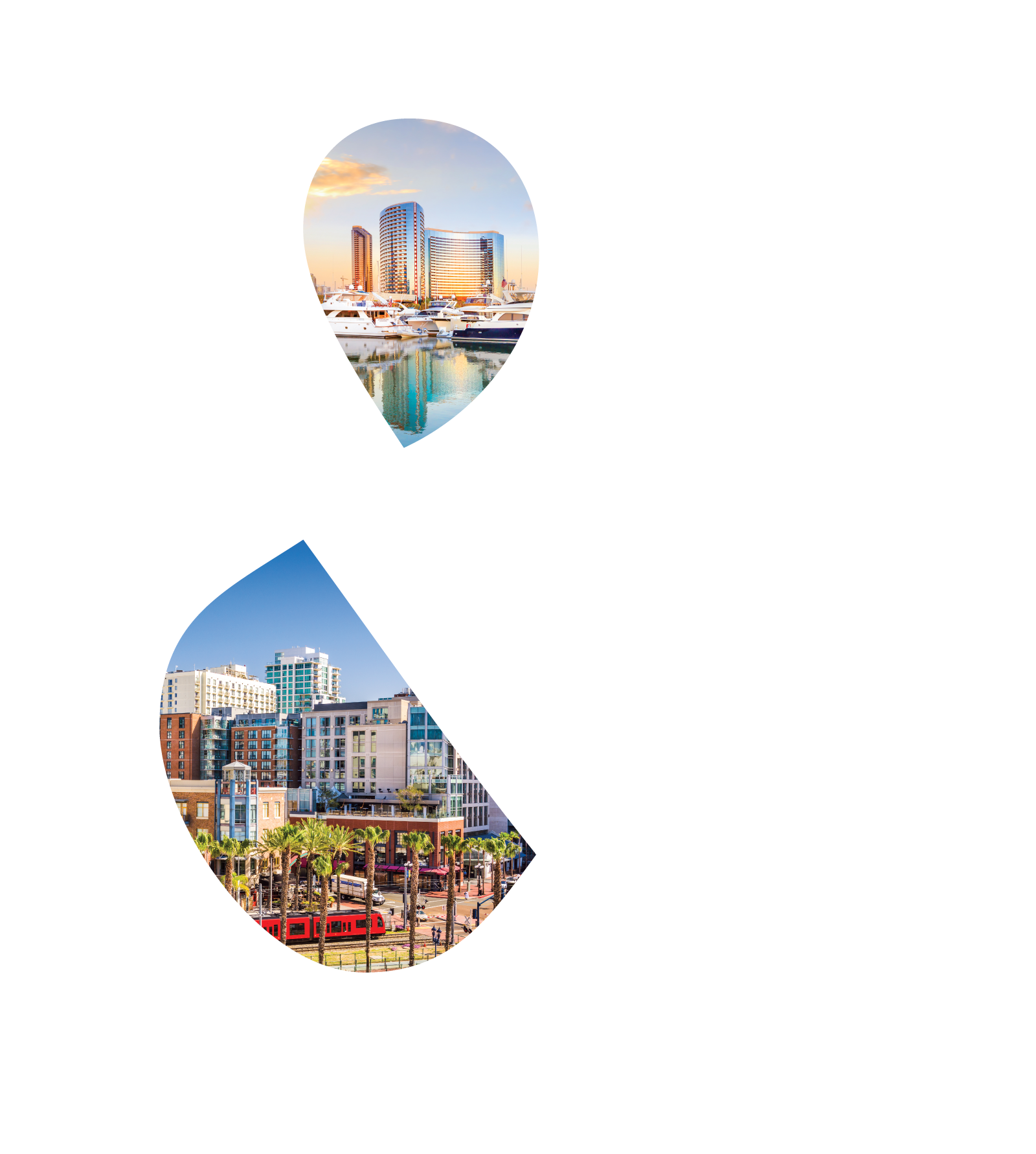 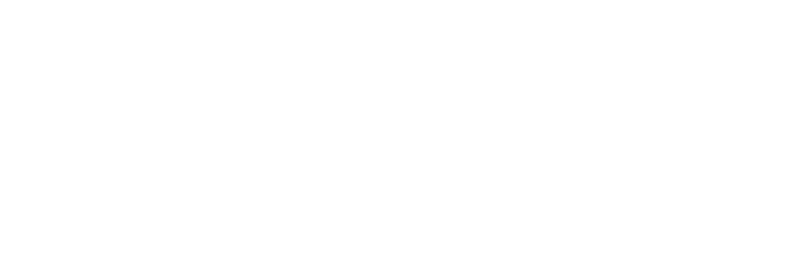 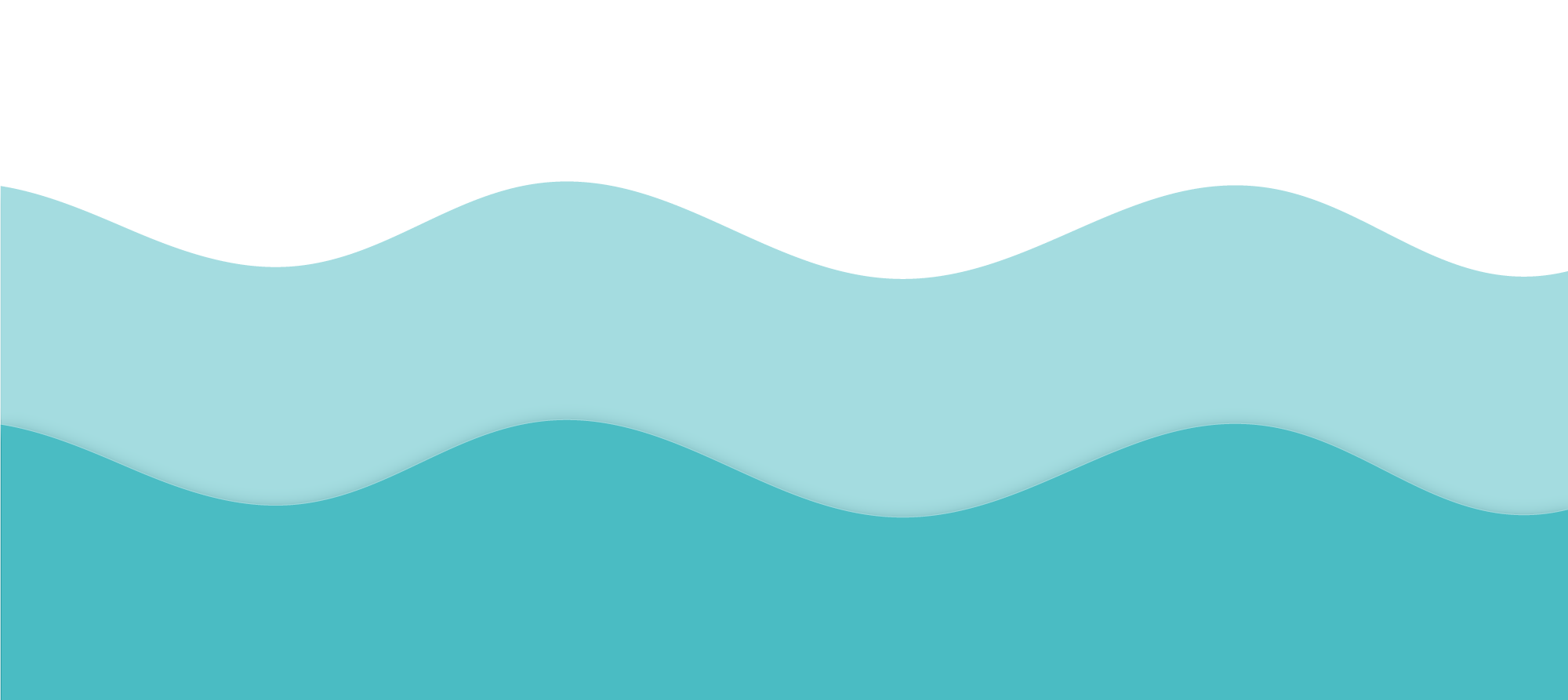 Headline TBD
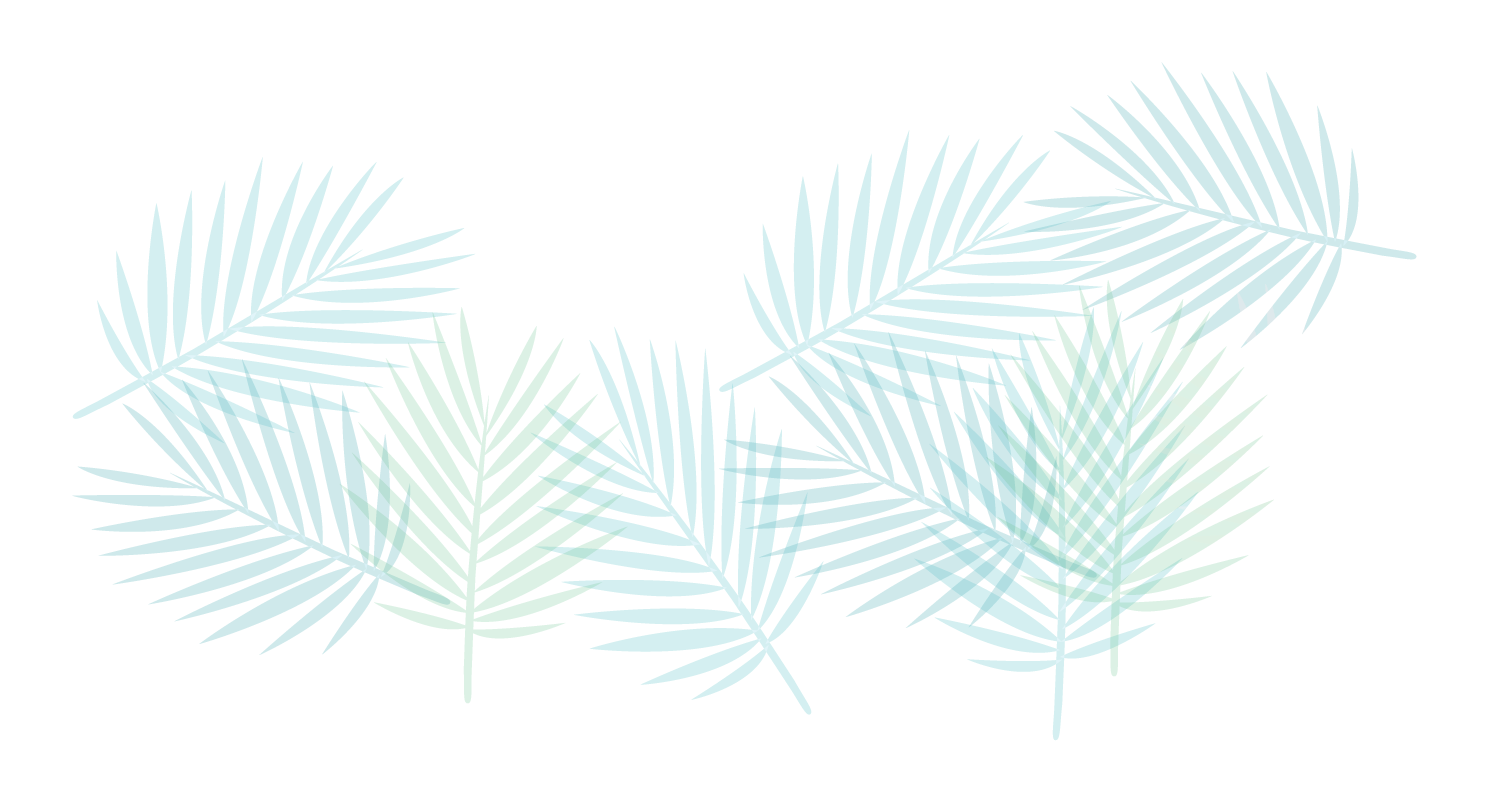 TBD